আজকের পাঠে সবাইকে স্বাগতম
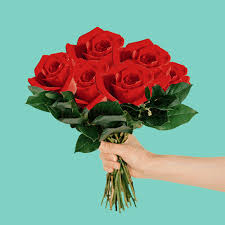 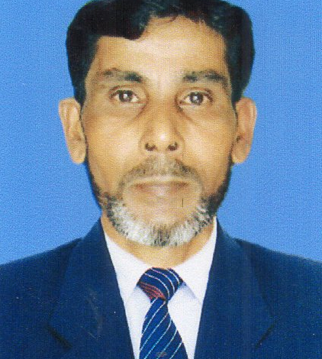 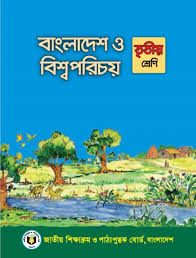 মোঃ আবুল কাশেম 
সহকারী শিক্ষক 
লাকেশ্বর দাখিল মাদ্রাসা 
ছাতক সুনামগঞ্জ
শ্রেনিঃ তৃতীয় 
বিষয়ঃবাংলাদেশ ও বিশ্বপরিচয় 
অধ্যায়ঃ ১২ 
সময়ঃ ৪৫ মিনিট 
তারিখঃ ০৫/০১/২০২১ ইং
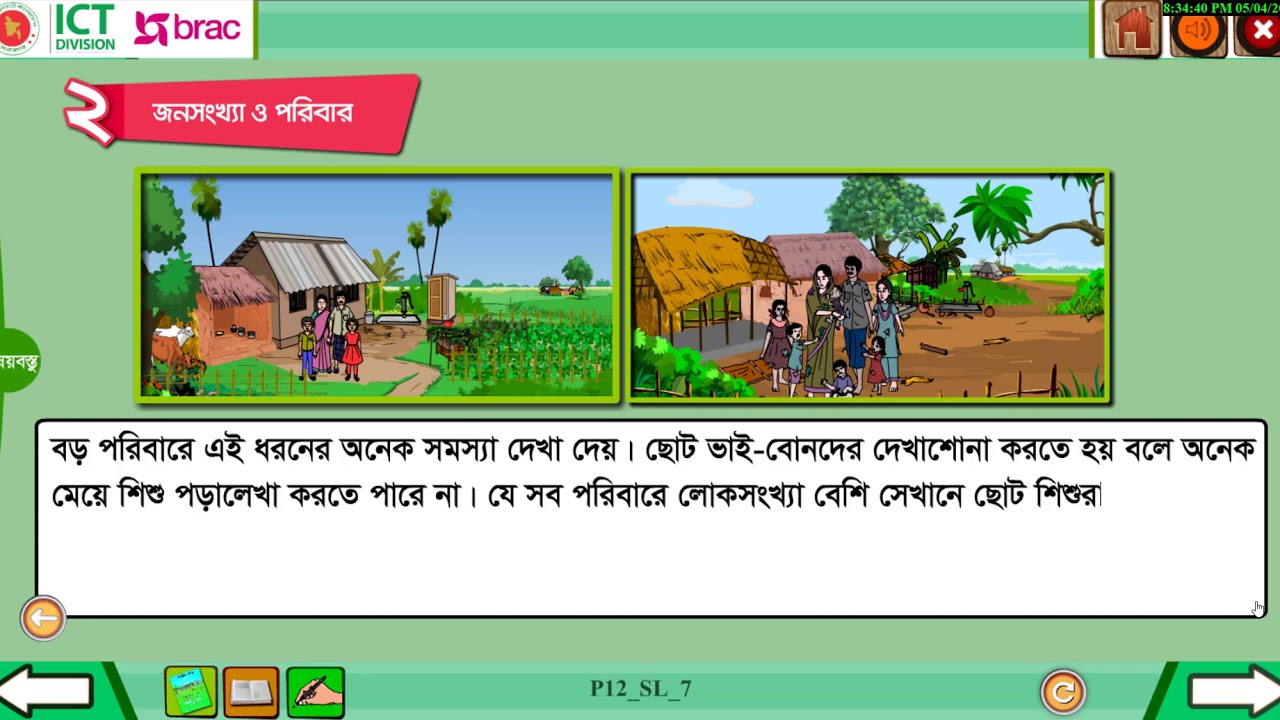 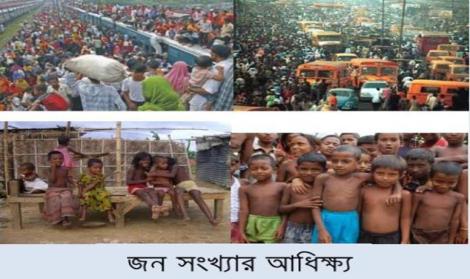 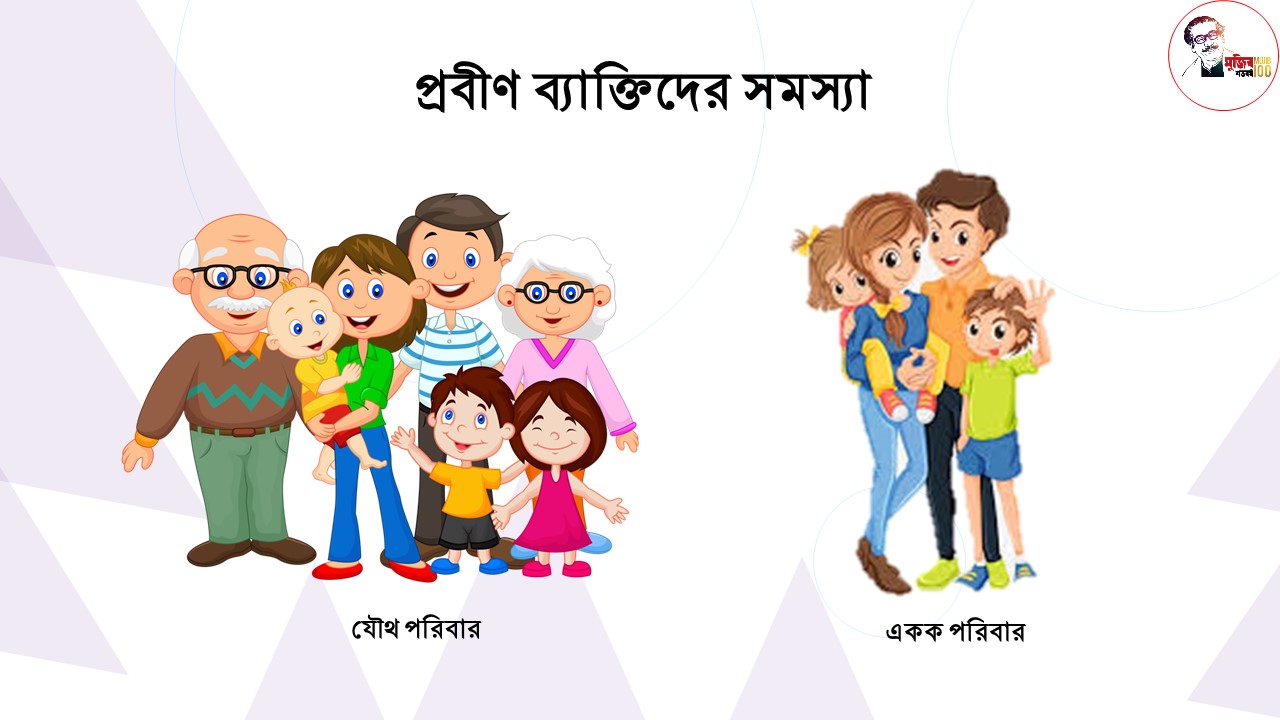 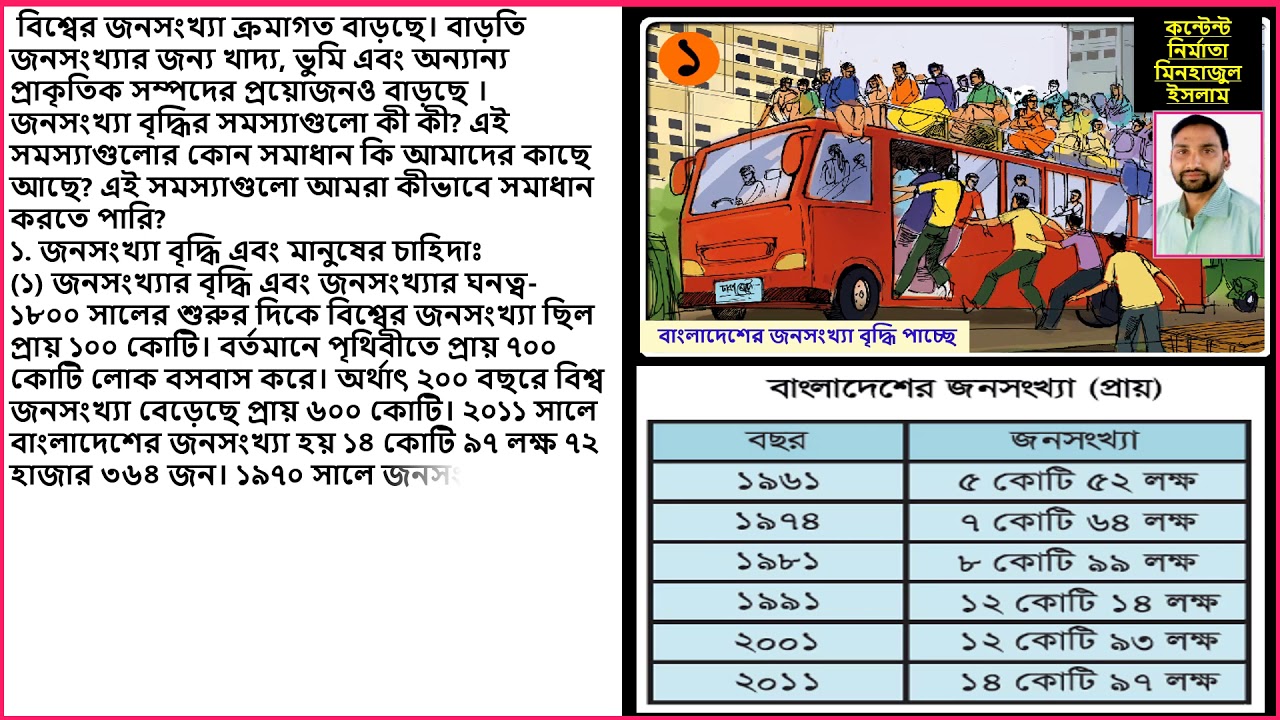 নিচের ছবিগুলো দেখ এবং নাম বল
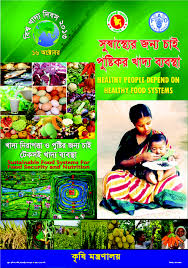 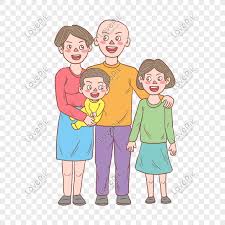 ছোট পরিবারের সুবিধা
নিচের ছবিতে কী দেখতে পাচ্ছ?
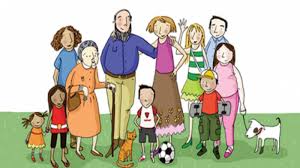 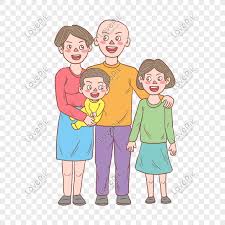 ছোট পরিবার ও বড় পরিবার
নিচের ছবিগুলো দেখে নাম বল
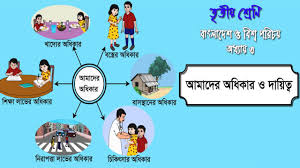 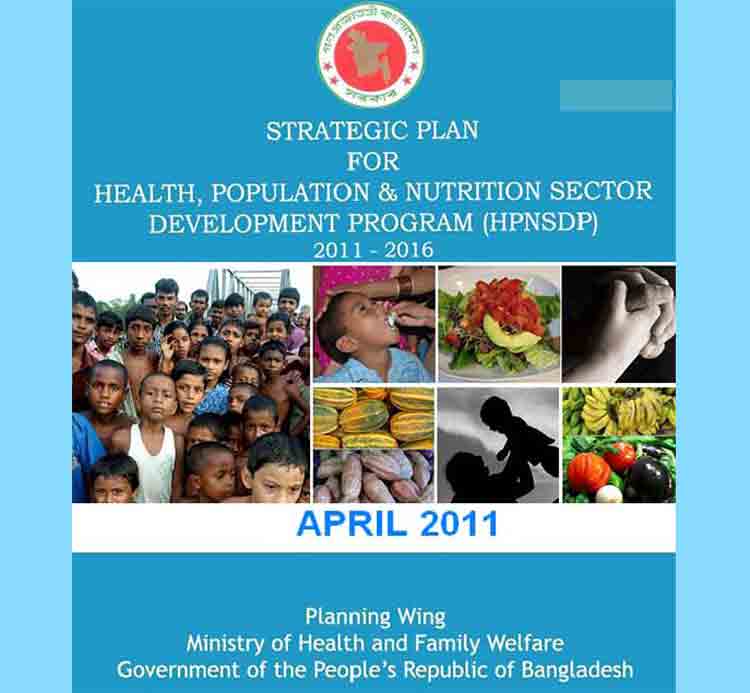 মৌলিক অধিকার
আজকের পাঠ 
বাংলাদেশের জনসংখ্যা 
পাঠ্যাংশঃ জনসংখ্যা ও পরিবার
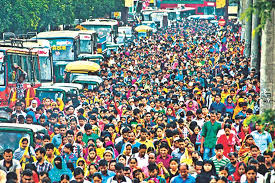 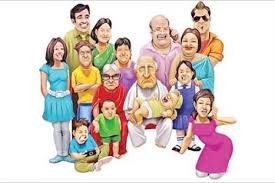 শিখনফল
বড় পরিবার ও ছোট পরিবার সম্পর্কে ব্যাখ্যা করতে পারবে; 
বড় পরিবার ও ছোট পরিবারের চাহিদা সম্পর্কে বর্ননা করতে পারবে; 
বড় পরিবারের অসুবিধা ও ছোট পরিবারের সুবিধা সম্পর্কে বলতে পারবে;
বড় পরিবারঃপরিবার বড় হলে অনেক ধরনের সমস্যা দেখা দিতে পারে।পরিবারের লোকসংখ্যা বেশি হলে সবার চাহিদা পূরন করা যায় না।
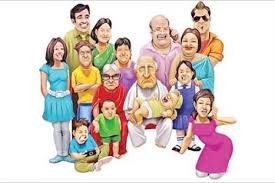 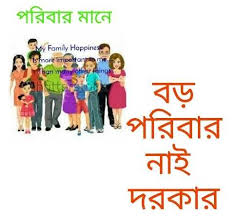 বড় পরিবারের সমস্যাঃ বড় পরিবারে মৌলিক অধিকার খাদ্য,বস্ত্র, বাসস্থান,শিক্ষা ও চিকিৎসা এই চাহিদাগুলো পূরন করা সম্ভব হয় না।
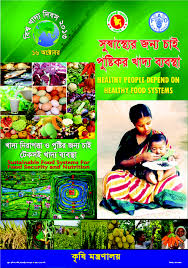 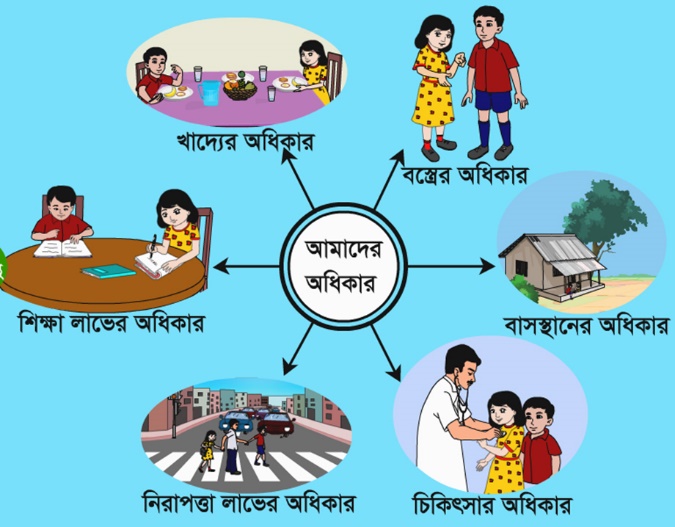 যেসব পরিবারে লোকসংখ্যা বেশি সেখানে ছোট শিশুরা অনেক সময় মা-বাবার সাথে কাজে যায়।ফলে তারা ঠিকমতো মাদ্রাসায় যেতে পারে না।অসুস্থ হলে চিকিৎসা পায় না।ছোট পরিবারে সবার প্রয়োজন মেটানো সম্ভব।
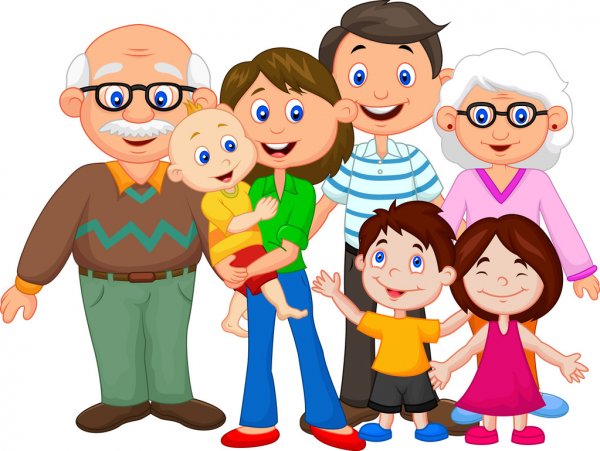 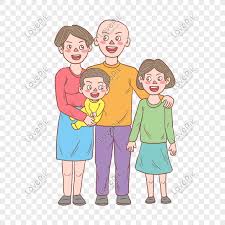 দলীয় কাজ
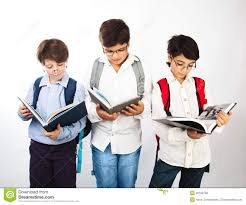 নিচের বিষয়গুলোতে বড় পরিবার কী ধরনের সমস্যার সম্মুখীন হয়? 
খাদ্য 
বস্ত্র 
বাসস্থান 
শিক্ষা 
চিকিৎসা
জোড়ায় কাজ
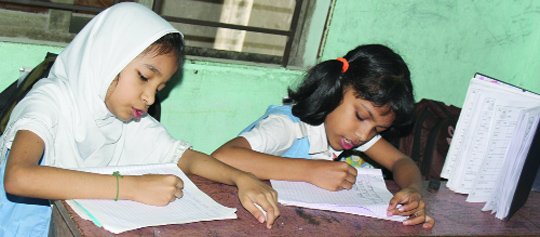 বড়  পরিবারের সমস্যাগুলো নিয়ে একটি পোস্টার তৈরি করে শ্রেনিতে উপস্থাপন কর।
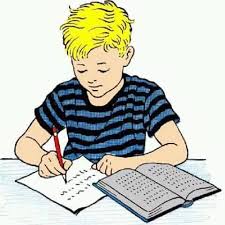 মূল্যায়ন
বড় পরিবারের সমস্যাগুলো কী কী? 
ছোট পরিবারের ভাল দিকগুলো কী কী? 
পরিবারের লোকসংখ্যা বেশি হলে কোন কোন চাহিদাগুলো পূরন করা সম্ভব হয় না?
বাড়ির কাজ
ছোট পরিবারের ভালো ও বড় পরিবারের মন্দ দিকগুলো নিচের ছক অনুযায়ী খাতায় লিখ।
সবাইকে ধন্যবাদ
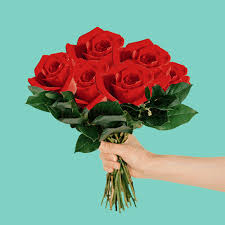